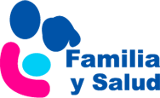 Anticoncepción de emergencia. 
La píldora del día después
Mª Isabel González Marcos. Pediatra
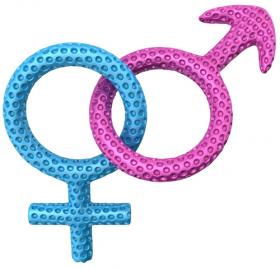 www.familiaysalud.es
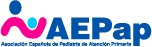 ¿Qué significa anticoncepción de emergencia?
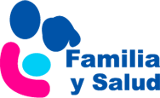 La anticoncepción (AC) de emergencia es el conjunto de métodos que pueden usar las mujeres para prevenir un embarazo no deseado.
Es la 2ª oportunidad para prevenir un embarazo no deseado. 
La AC de emergencia no debe ser utilizada como un anticonceptivo habitual ya que:
es menos eficaz que otros métodos AC de uso regular y 
no protege de las infecciones de trasmisión                sexual (ITS).
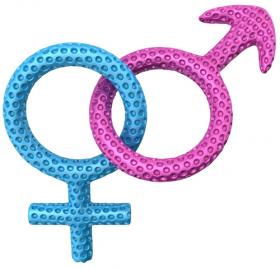 www.familiaysalud.es
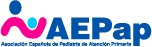 ¿Cuándo está indicada?
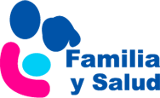 Después de un coito sin protección.
Cuando han ocurrido fallos en el método AC habitual o se han utilizado de forma incorrecta.
Tras agresión sexual en una mujer no protegida por un método AC.
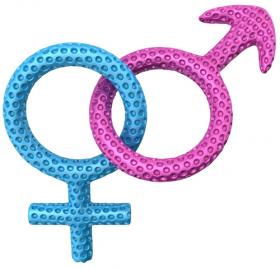 www.familiaysalud.es
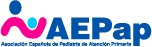 ¿Cómo se toma?
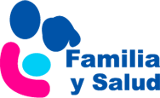 Debe tomarse lo antes posible tras el coito desprotegido, siempre en un plazo menor de 72 horas.
Una dosis de 1,5 mg de levonorgestrel dentro de las 72 horas siguientes a la relación sin protección.
Si han pasado más de 72 horas de la relación sin protección consulta con tu médico sobre la posibilidad de usar otros métodos de AC de emergencia (píldora de ulipristal o dispositivo intrauterino de cobre).
Si vuelves a tener relaciones sexuales antes de tener la regla se debe usar un método barrera (preservativo).                     Tan pronto como sea posible, inicia un método  anticonceptivo eficaz que puedas usar regularmente.
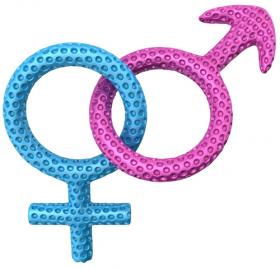 www.familiaysalud.es
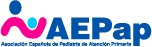 ¿Tiene contraindicaciones? ¿Tiene efectos secundarios?
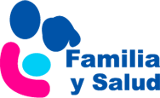 No hay contraindicaciones absolutas, salvo el embarazo. Ya no sería útil y no tiene sentido su administración. 
No tiene efectos teratógenos.
Los vómitos son raros. Si se presentan en las 2 primeras horas tras la toma se debe repetir la dosis. 
Se puede alterar el ciclo menstrual según el momento en que se tomen.
El uso repetido de AC de emergencia no conlleva riesgos conocidos para la salud. 
No tiene efectos sobre un embarazo establecido.
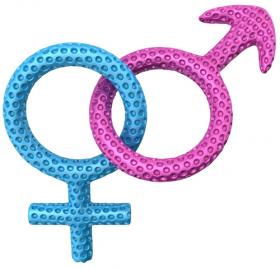 www.familiaysalud.es
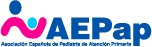 ¿Dónde puedo conseguirla?
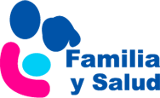 En España son de venta libre en farmacias para mayores de 16 años. 
Puedes conseguir la píldora anticonceptiva de emergencia sin receta en las farmacias. El profesional farmacéutico debe asesorarte y darte instrucciones sobre la toma del medicamento y otras dudas que puedas tener. 
Si eres menor de 16 años, en la farmacia podrán valorar si tienes madurez suficiente.
En caso de duda, te deben derivar a un centro                   de salud.
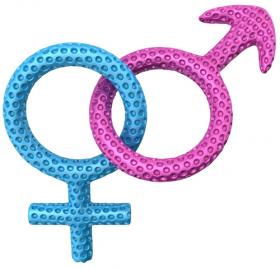 www.familiaysalud.es
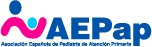 Paginas de la web donde encontrar información sobre anticoncepción
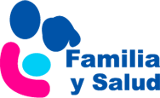 www.anticonceptivoshoy.com/
http://enanticoncepcionvivetuvida.es/home/anticoncepcion-de-urgencia/
http://centrojoven.org/index.php?ir=info12
LÍNEA SEX-JOVEN: teléfono estatal de información sexual en fines de semana (608.10.23.13)
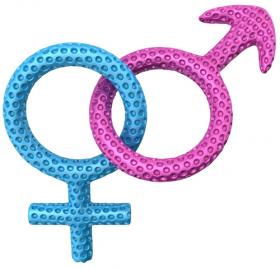 www.familiaysalud.es
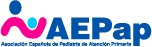